Offre globale produits, complémentaires et supports
1.Des éditions collectors
Afin de remercier les clients fidèles, des marques sortent des éditions collectors en plus de leurs produits principaux lors de grands événements. 
Par exemple cette année, Martini fête ses 150 ans, des verres sont alors en complément de l’achat d’une bouteille. Une édition limitée de ce breuvage est aussi de sortie pour l’occasion 
http://www.luxsure.fr/2013/12/10/martini-offre-du-gran-lusso-pour-son-anniversaire/
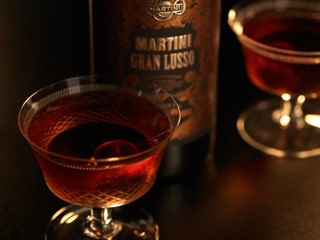 1
Correia Aude - Desenfans Cassandre - Hernandez Guillaume - Lombard Gautier - Roux Anis
Offre globale produits, complémentaires et supports
2. Les entreprises et les réseaux sociaux 
Les réseaux sociaux deviennent des supports de communications importants pour les entreprises. Nous avons vu surgir de nombreuses pages pour les marques. En revanche depuis peu, les entreprises se mettent à recruter par les réseaux sociaux. 
C’est le cas des PME, qui grâce à Facebook ont créé une page afin de communiquer sur les offres d’emplois
http://etudiant.aujourdhui.fr/etudiant/info/les-pme-recrutent-des-milliers-de-jobs-sur-facebook.html
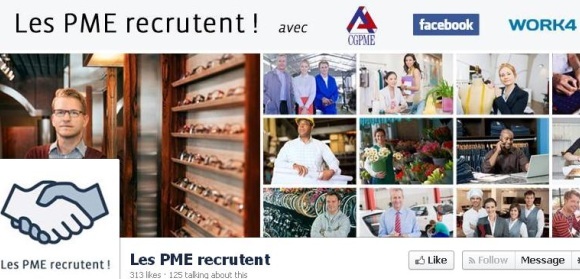 2
Correia Aude - Desenfans Cassandre - Hernandez Guillaume - Lombard Gautier - Roux Anis
Offre globale produits, complémentaires et supports
3.Une offre diversifiée

Les entreprises cherchent de plus en plus à diversifier leurs offres ou à les spécialiser afin de toucher son cœur de cible. Francine, maitresse de la farine, a alors concocté rien que pour vous des pâtes toutes prêtes afin de vous faciliter la vie. 
http://www.francine.com/recettes/pates-a/pate-a-pizza
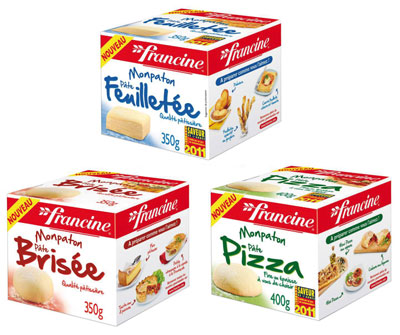 3
Correia Aude - Desenfans Cassandre - Hernandez Guillaume - Lombard Gautier - Roux Anis
Services associés
1. Entre SFR et Shazam
Nous assistons de plus en plus à l’association de publicités grâce à la création d’application sur Smartphones.
L’un de précurseurs de cette combinaison est SFR. Avec la collaboration de l’application Shazam. Sfr et Shazam donne une autre dimension à la publicité interactive. 
http://www.therabbithole.fr/2012/09/30/sfr-et-shazam-creent-levenement-en-lancant-une-campagne-tv-interactive-inedite/
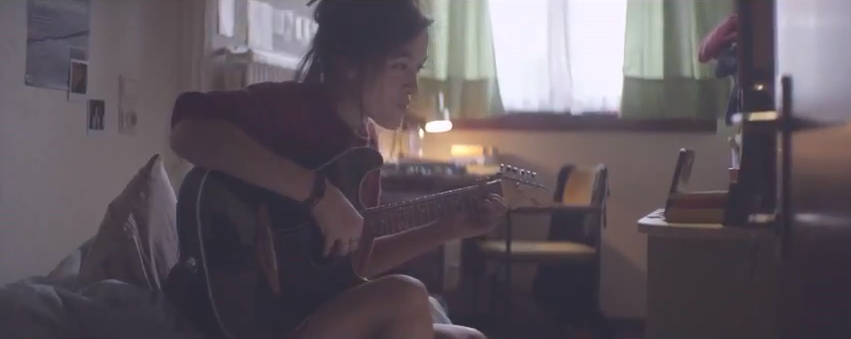 4
Correia Aude - Desenfans Cassandre - Hernandez Guillaume - Lombard Gautier - Roux Anis
Services associés
2. La publicité éphémère
L’utilisation du Smartphones est de plus en plus fréquente. Il est même devenu un objet indispensable. On le consulte tout le temps, pour acheter, surfer, envoyer des sms, téléphoner. Alors pourquoi ne pas regarder des publicités. 
Ce concept est appliqué par la série « Girls » mais aussi d’autres marques. A travers l’applications Snapchat, des marques créent des publicités éphémères.  
http://www.lesinrocks.com/2014/01/06/actualite/girls-mtv-snapchat-loutil-marketing-indispensable-de-2014-11457549/
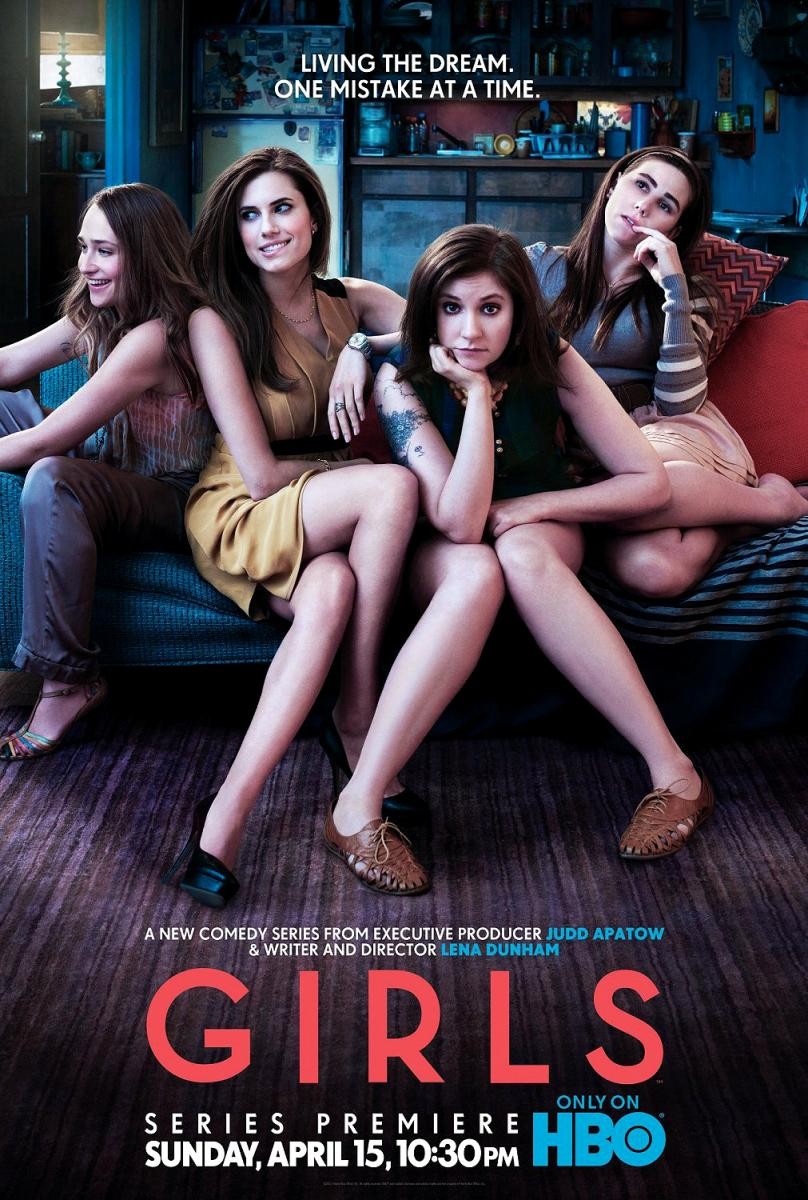 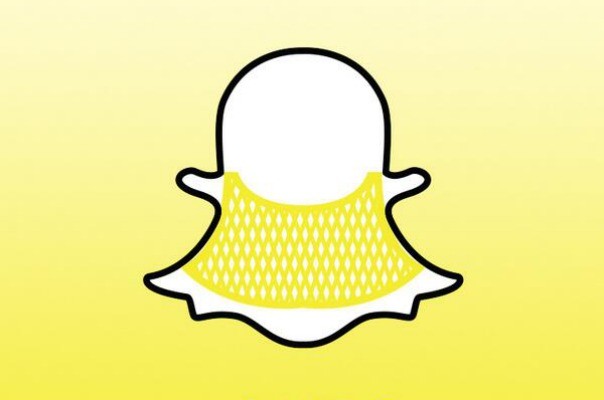 5
Correia Aude - Desenfans Cassandre - Hernandez Guillaume - Lombard Gautier - Roux Anis
Services associés
3. L’utilisation des réseaux sociaux 
Afin de rendre un événement populaire, certaines entreprises utilisent les réseaux sociaux pour toucher plus de monde. Généralement ce service est associé à une prestations. Ainsi le consommateur peut en parle autour de lui pour répandre l’événement.
Ce qui fut le cas lors de la Saint Valentin, le groupe Nissan a mis à disposition une voiture afin d’amener les amoureux à un restaurant de leur choix. Pour avoir cette voiture le temps d’un trajet, rien de plus facile, il suffit d’utiliser le hashtag #SOSsaintvalentin sur Twitter
http://www.journaldesfemmes.com/voiture/magazine/nissan-qashqai-saint-valentin-0214.shtml
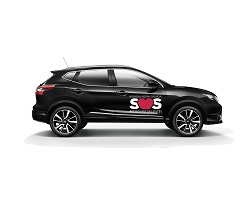 6
Correia Aude - Desenfans Cassandre - Hernandez Guillaume - Lombard Gautier - Roux Anis
Stratégie
7
Correia Aude - Desenfans Cassandre - Hernandez Guillaume - Lombard Gautier - Roux Anis
Entreprise à Benchmarker
1. Le Big Data
Le Big Data est l’une des innovations les plus prometteuses pour les entreprises, il représente la masse de données informatiques à traiter par une structure.
Il se défini autour de 3 points :-Le volume : c’est-à-dire la quantité des données à gérer -La vélocité : c’est-à-dire la rapidité avec laquelle les données produites doivent être traitées -La variété : c’est-à-dire le grand nombre de formats de données qui doit pouvoir être pris en compteIBM mise sur cette technologie et investi des millions pour la développer toujours plus.
http://www.zdnet.fr/actualites/quand-le-datacenter-redevient-strategique-39801559.htm%20http://www.insurancenetworking.com/news/data_management/a-big-data-benchmark-34357-1.html
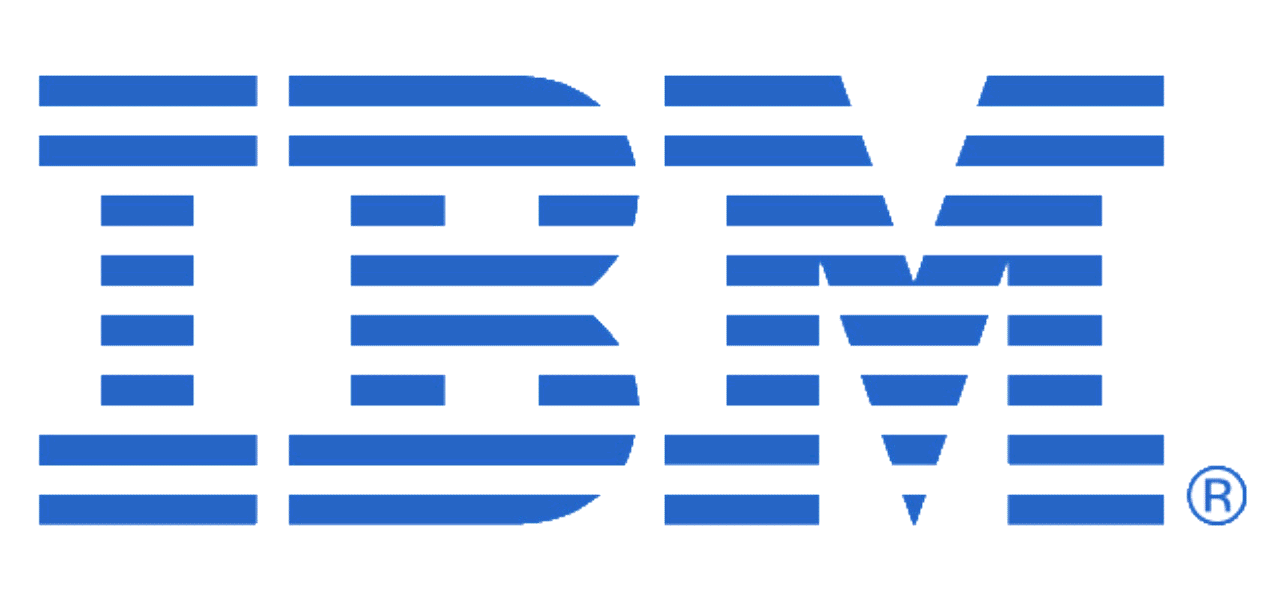 8
Correia Aude - Desenfans Cassandre - Hernandez Guillaume - Lombard Gautier - Roux Anis
Entreprise à Benchmarker
2. Le Costockage
Cette entreprise (cosockage.com) récente est la première du genre à proposer aux particuliers d’utiliser de l’espace qu’ils ont pour permettre à d’autres particuliers de stocker des objets ou des meubles sur le même principe qu’une entreprise de location de garde meuble. C’est la première entreprise à créer ce système de garde meuble uniquement entre particuliers, elle sera à surveiller de près car innovante dans ce secteur.
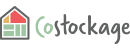 https://www.costockage.fr/
9
Correia Aude - Desenfans Cassandre - Hernandez Guillaume - Lombard Gautier - Roux Anis
Entreprise à Benchmarker
3. Huawei
Récent entrant dans le marché de la téléphonie mobile, cette entreprise chinoise propose des Smartphones moyens voir hauts de gamme à un prix bien inférieur aux leaders que sont Samsung et Apple. Huawei a une stratégie intéressante et il pourrait être bénéfique de la benchmarker.
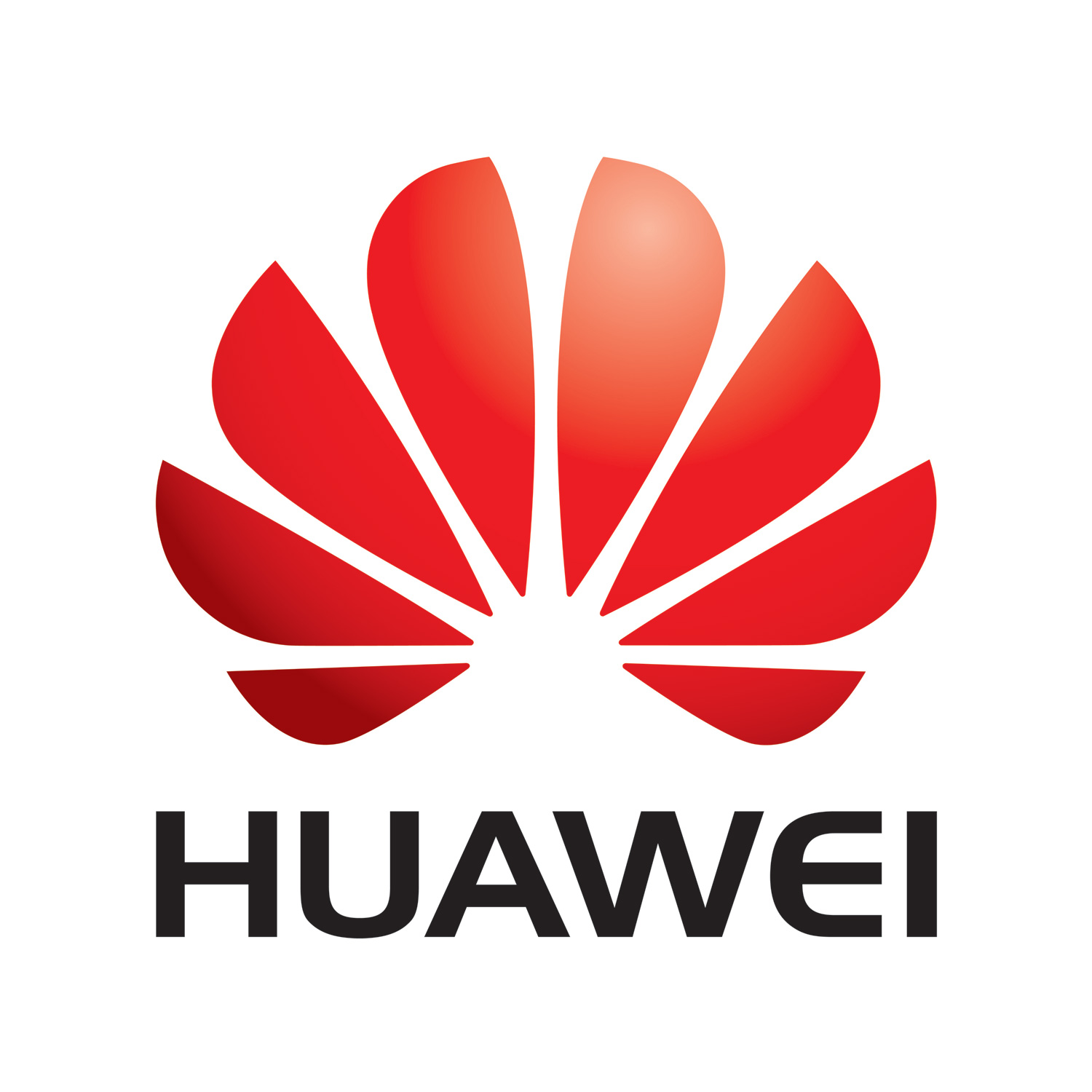 http://www.degroupnews.com/actualite/n9498-apple-samsung-huawei-smartphone-concurrence.html
10
Correia Aude - Desenfans Cassandre - Hernandez Guillaume - Lombard Gautier - Roux Anis
Changement organisationnel
1. L’ERA
ERA signifie « Equipes Responsabilisées sur leur Activité ». Cette technique  consiste à supprimer les structures de l’entreprise. Celles-ci représentent un coût élevé et sont rigides. Il y a aussi une hiérarchie importante entre les dirigeants et les personnes au plus bas de l’échelle. Avec les ERA, c’est celui qui est au plus près de l’action qui décide, en responsabilisant au maximum la personne qui fait l’action par exemple, et éviter les couts du management. 
La RATP est une entreprise qui utilise ce modèle depuis sa création pour responsabilisé ses employés et améliorer son réseau par exemple.
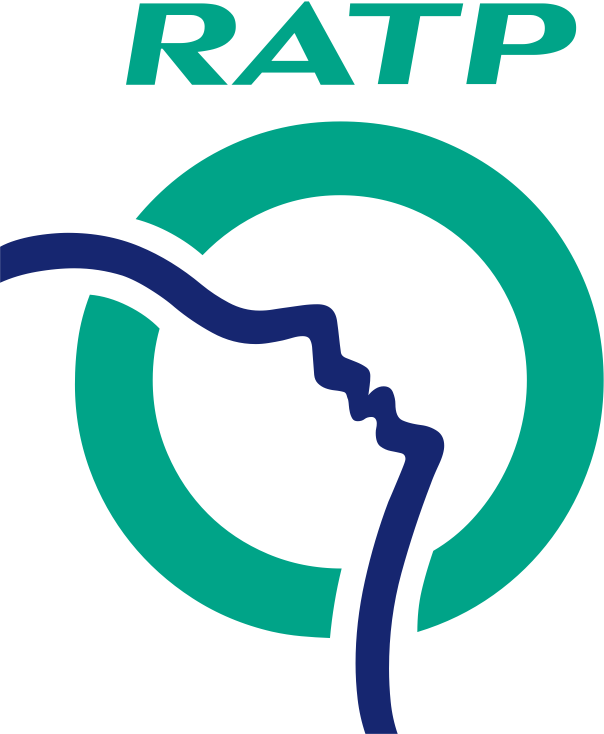 http://www.journaldunet.com/management/expert/57483/notre-avenir---numerique---ou-humain.shtml
11
Correia Aude - Desenfans Cassandre - Hernandez Guillaume - Lombard Gautier - Roux Anis
Changement organisationnel
2. Le collaboratif et le 2.0
Le travail collaboratif est l’une des nouveautés dans les organisations des entreprises. Avec une apparition soudaine et une ascension très forte les réseaux sociaux sont dans l’ère du temps des outils indispensables que les entreprises mettent à leur profit en créant par exemple des réseaux internes aux entreprises. Il y a aussi dans le collaboratif des avantages comme la rapidité qui augmente ainsi que les visioconférence à distance etc.
Alexandre Ricard qui est le président de la célèbre marque d’alcool mise beaucoup sur cette plate-forme qui pour lui est essentielle.

http://www.latribune.fr/technos-medias/informatique/20140502trib000829093/le-travail-collaboratif-a-l-heure-des-entreprises-2.0.html
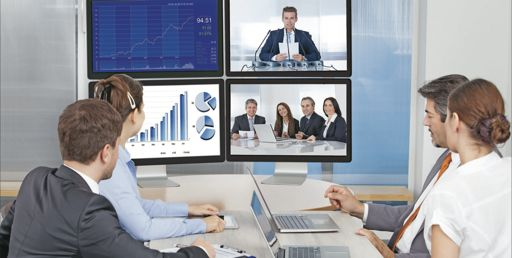 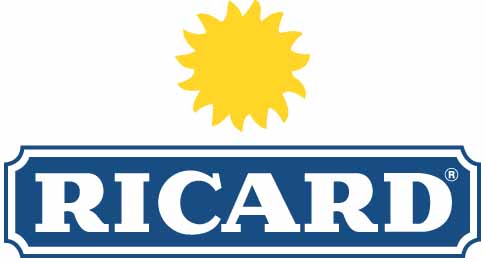 12
Correia Aude - Desenfans Cassandre - Hernandez Guillaume - Lombard Gautier - Roux Anis
Changement organisationnel
3. La nouvelle flexibilité du travail

Belgacom propose une nouvelle organisation du travail basée sur le développement du travail à domicile mais aussi le "desksharing", soit la collaboration entre les travailleurs à domicile et leurs collègues au bureau. Cette méthode leur permet de réduire leur coûts de 5% et d’améliorer fortement la productivité de leurs employés. Belgacom a mis en place cette stratégie sur 7000 employés et prévoit de la développer jusqu’en 2016.

http://trends.levif.be/economie/actualite/entreprises/belgacom-propose-une-organisation-du-travail-plus-flexible/article-4000607068471.htm
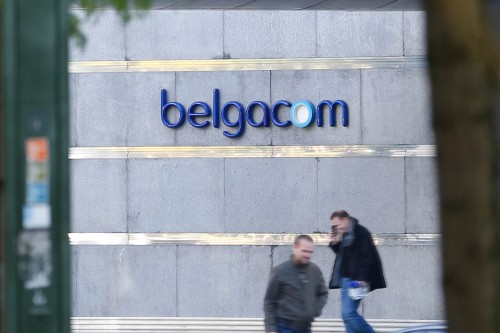 13
Correia Aude - Desenfans Cassandre - Hernandez Guillaume - Lombard Gautier - Roux Anis
Stratégies
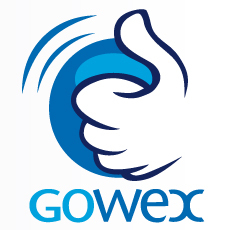 1. L’implantation 

L’entreprise Gowex qui fournit des réseaux wifi intelligents dans les villes est en train de petit à petit conquérir le Royaume-Uni. Sa stratégie d’implantation tout d’abord par des petites villes en proposant une offre de grande qualité et utilisable partout grâce à son identifiant est payante, elle conquiert des villes de plus en plus grandes et arrive à Newcastle. Elle va être présente sous peu dans une majeure partie du Royaume-Uni.

http://www.zonebourse.com/GOWEX-15040537/actualite/GOWEX--accentue-sa-presence-au-Royaume-Uni-avec-deux-nouvelles-Villes-WiFi-Intelligentes-18514975/
14
Correia Aude - Desenfans Cassandre - Hernandez Guillaume - Lombard Gautier - Roux Anis
Stratégies
2.Stratégie d’Intégration du client dans le marketing :

Le président d’Exxus pense qu’une bonne stratégie passe par l’intégration du client dans toutes les activités qui composent l’entreprise. Il développe une stratégie intégrée autour du client, en faisant participer chaque service de l’entreprise, que ce soit RH, informatique, comptabilité.

http://www.paperjam.lu/article/fr/le-client-est-loi
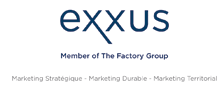 15
Correia Aude - Desenfans Cassandre - Hernandez Guillaume - Lombard Gautier - Roux Anis
Stratégies
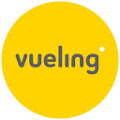 3.Premiumisation: 

Vueling, la compagnie aérienne low cost, a démarré une stratégie qui consiste à récompenser et fidéliser ses voyageurs réguliers. Sa carte premium disponible sur smartphone donne droit à des avantages comme une assistance exclusive par téléphone, un service client dédié, un traitement prioritaire des demandes de son détenteur ainsi que des comptoirs d'enregistrement et de dépose-bagages différenciés, pour une procédure d'enregistrement plus rapide. 

http://www.relationclientmag.fr/Thematique/acteurs-strategies-1014/Breves/Vueling-instaure-service-Premium-ses-voyageurs-reguliers-237078.htm
16
Correia Aude - Desenfans Cassandre - Hernandez Guillaume - Lombard Gautier - Roux Anis
Normes et règlementations
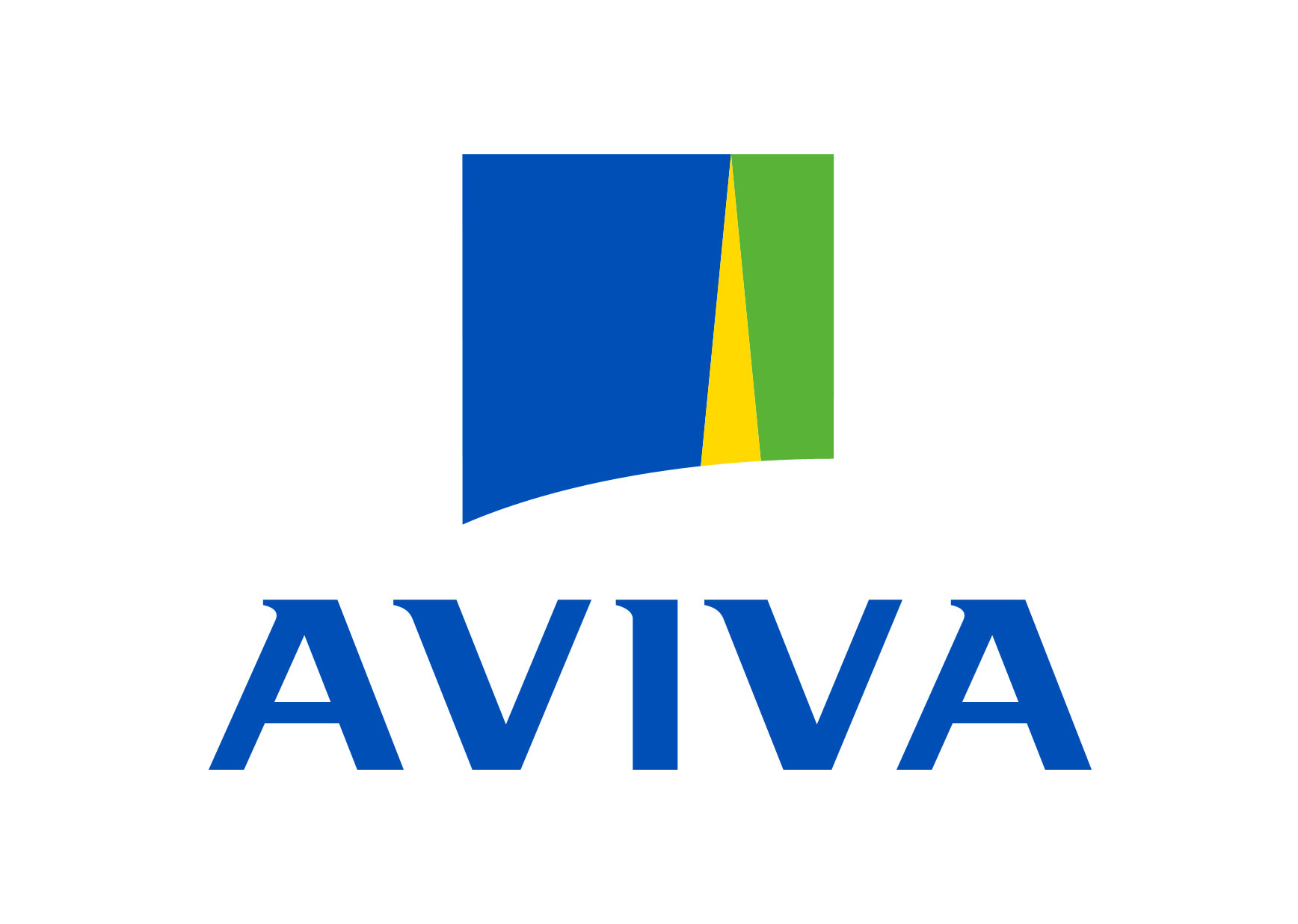 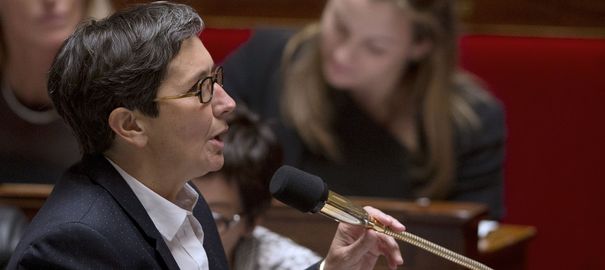 1. Loi sur l’économie sociale et solidaire :

Cette loi est l’une des loi économique majeure sous la présidence de François Hollande. Cette loi vise à créer 100 000 emploi, à sécuriser les conditions juridique et augmenter les investissements. Les entreprises concernées sont des entreprises de droit privé (coopératives, mutuelles, etc), des fondations ainsi que des associations déclarées loi 1901 ainsi que les entreprises commerciales sous certaines conditions.
L’assureur Aviva prévoit 10 millions d’euros d’investissements et 4% de rendements en se servant de cette législation pour se développer.
http://www.lefigaro.fr/conjoncture/2014/05/21/20002-20140521ARTFIG00004-aviva-va-investir-10millions-d-euros-dans-l-economie-sociale.php
17
Correia Aude - Desenfans Cassandre - Hernandez Guillaume - Lombard Gautier - Roux Anis
Normes et règlementations
2. Réforme de changement des stages en entreprise:

Cette réforme vise à développer l’encadrement des stages et à la simplification du droit. Elle supprimera les stages de plus de 6 mois et augmentera la rémunération des jeunes.L’ifocop qui est une entreprise spécialiste de la formation professionnelle pour adulte est favorable à cette réforme qui sera mise en place avec leur 2000 entreprises partenaires et leur permettra d’augmenter leur perspectives futures de développement.
http://lentreprise.lexpress.fr/rh-management/droit-travail/stage-en-entreprise-ce-que-la-loi-va-changer-en-8-points-cles_1513784.htmlhttp://www.ifocop.fr/vers-une-reforme-des-stages/
18
Correia Aude - Desenfans Cassandre - Hernandez Guillaume - Lombard Gautier - Roux Anis
Normes et règlementations
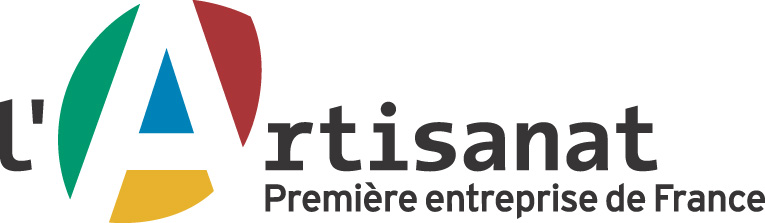 3.Loi loi sur le commerce, l'artisanat et les TPE:

les avantages fiscaux du régime sont étendus aux micro-entreprises dans la cadre de la nouvelle CGEI (Confédération Générale des Entreprises Individuelles).
L’obligation d’immatriculation au Registre des métiers est imposée aux auto-entrepreneurs exerçants une activité de commerce ou d’artisans. Ils devront aussi mentionner sur leurs factures s’ils sont assurés ou non.
Cette loi concernera une majorité des entreprises de l’artisanat soit plus d’1 million d’entreprises. http://lentreprise.lexpress.fr/creation-entreprise/auto-entrepreneur/laurent-grandguillaume-la-loi-sur-les-auto-entrepreneurs-est-une-bonne-chose-de-faite_1545623.html#c3dl4rjHCVMXSWwH.99
19
Correia Aude - Desenfans Cassandre - Hernandez Guillaume - Lombard Gautier - Roux Anis
Alliances et partenaires
1. SFR et Vodafone :

Les deux géants de la téléphonie mobile et des réseaux renouvellent leur alliance pour 4 ans. Depuis 2002 les deux entreprises ont une alliance stratégique mondiale et sont deux partenaires importants l’un pour l’autre car ils ont une place dominante à l’international. 

http://www.toute-la-franchise.com/news-281302-sfr-et-vodafone-renouvellent-leur-alliance-strategique-mondiale-pour-quatre-ans.html
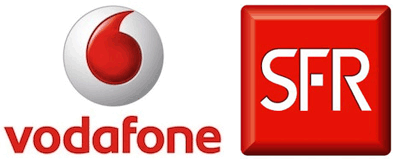 20
Correia Aude - Desenfans Cassandre - Hernandez Guillaume - Lombard Gautier - Roux Anis
Alliances et partenaires
2. Blackberry, Consortium et Alliance :

Blackberry qui s’essoufle dans son domaine qu’est la téléphonie a choisi de s’allier avec une entreprise spécialisée en objets connectés et une entreprise de développement d’applications pour toutes les trois essayer de réaliser une application tournée vers le marché des objets connectés.

http://www.zdnet.fr/actualites/avec-ion-blackberry-se-positionne-sur-le-marche-des-objets-connectes-39801485.htm
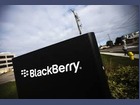 21
Correia Aude - Desenfans Cassandre - Hernandez Guillaume - Lombard Gautier - Roux Anis
Alliances et partenaires
3. Orange et Bouygues:

Les deux opérateurs français de téléphonie mobile multiplient les discussions pour un rachat par Orange de Bouygues. Le marché en serait bouleversé car il n’y aurait plus que 3 opérateurs mobiles et les stratégies devront être modifiées par tous les acteurs.

http://www.bfmtv.com/high-tech/orange-bouygues-atouts-risques-dun-eventuel-mariage-777291.html
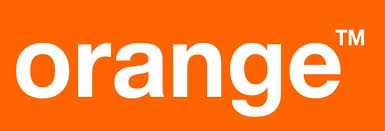 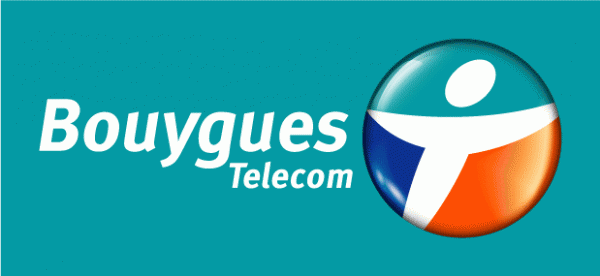 22
Correia Aude - Desenfans Cassandre - Hernandez Guillaume - Lombard Gautier - Roux Anis
Alliances et partenaires
4. Apple et Beats

Le leader de la téléphonie mobile à racheté le leader des casques audio Beats pour le prix de 3 milliards de dollars. La marque prévoit des modifications de design ainsi que d’utiliser la technologie audio dans ses montres connectées ou futur Apple TV.

http://www.tablette-tactile.net/actualite-generale/officiel-apple-rachete-beats-3-milliards-dollars-154346/
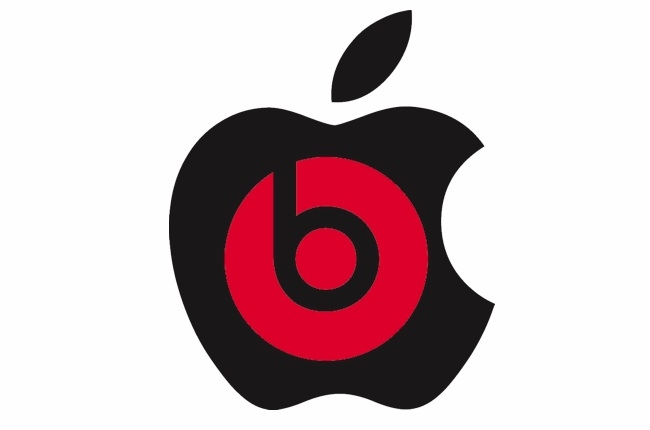 23
Correia Aude - Desenfans Cassandre - Hernandez Guillaume - Lombard Gautier - Roux Anis
CONCLUSION
Nous avons développé les 35 sous-thèmes de la roue de la créativité en utilisant 3 ou 4 exemples pour chacun de ceux-ci. On constate à travers nos démonstrations, différents types d’entreprises, de marchés, ou de publics : c’est l’ensemble du système économique qui est concerné. Les innovations peuvent être définies comme incrémentales (sachet de riz en pyramide) ou radicales (collaboration grâce au web 2.0). Elles n’ont pas le même impact pour l’entreprise et le consommateur.
L’innovation apporte du confort, de la productivité et de la rentabilité mais cette créativité ne risque-t’elle pas de placer l’Homme dans un monde où il serait inutile ?
24
Correia Aude - Desenfans Cassandre - Hernandez Guillaume - Lombard Gautier - Roux Anis